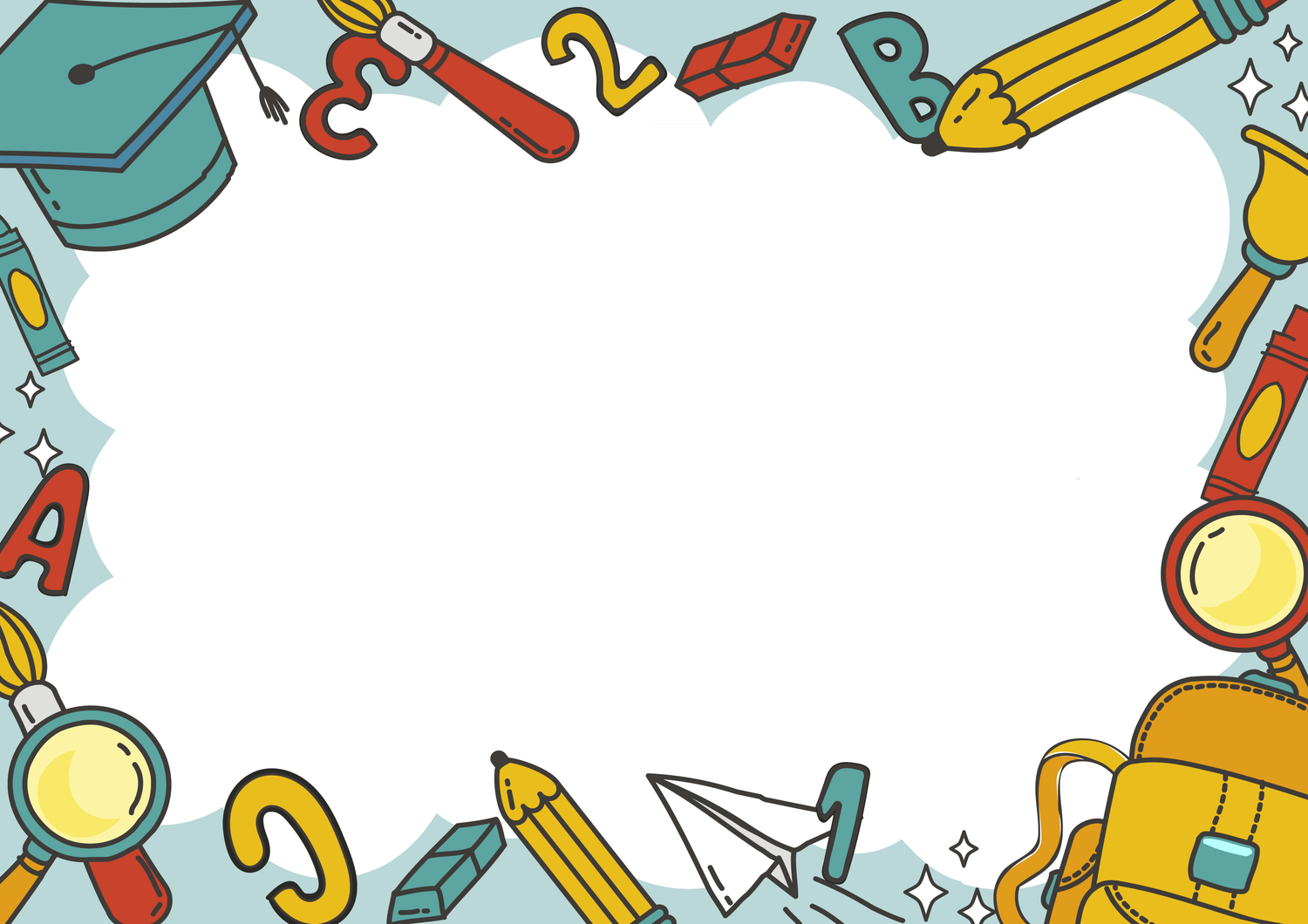 «Способы быстрых арифметических вычислений»
Подготовила:
учитель начальных классов
МБОУ СОШ № 4 
им. И.Н. Чабанова г. Туапсе 
Лобова Анастасия Вячеславовна
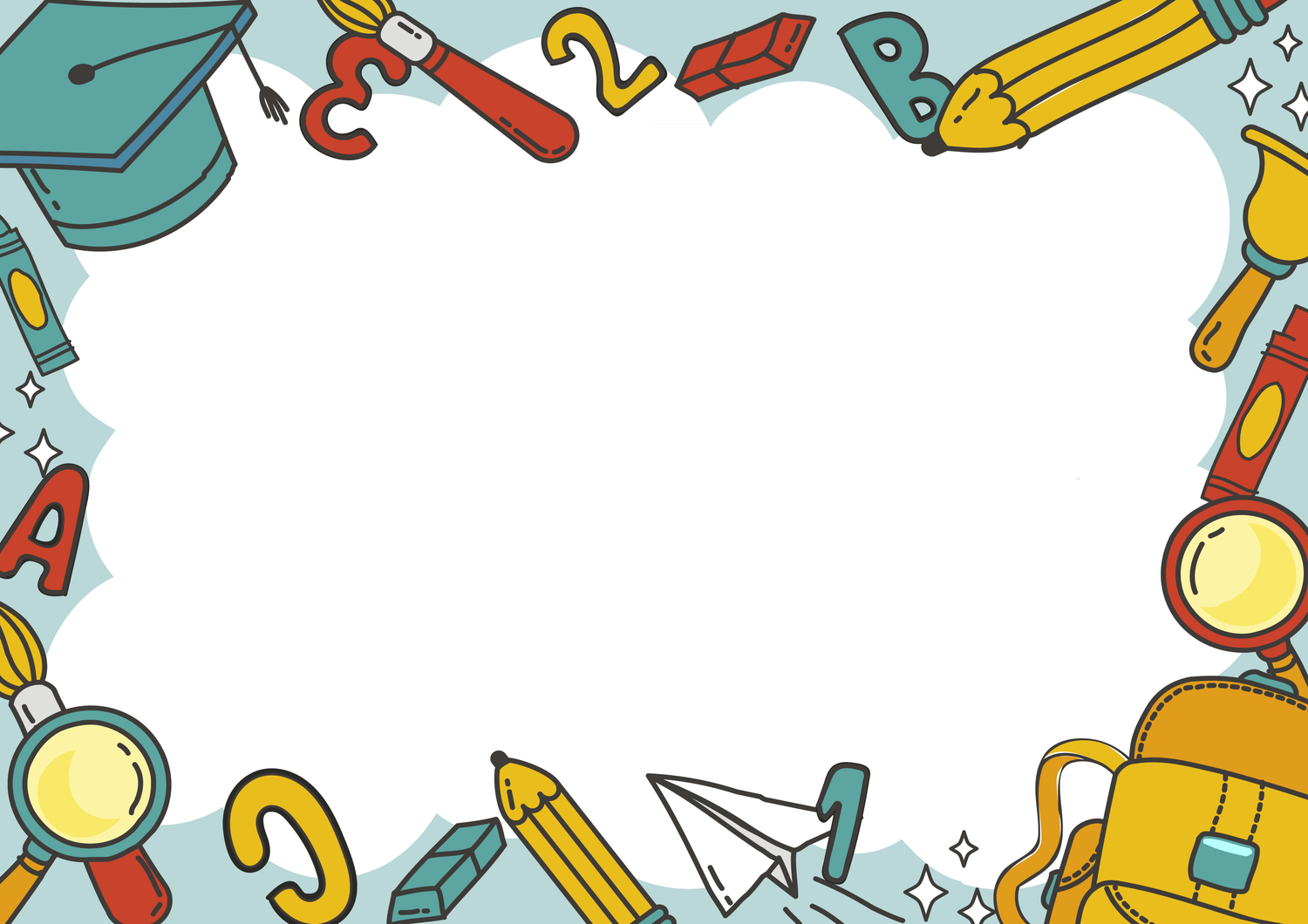 Цель: познакомить со способами быстрых арифметических вычислений.
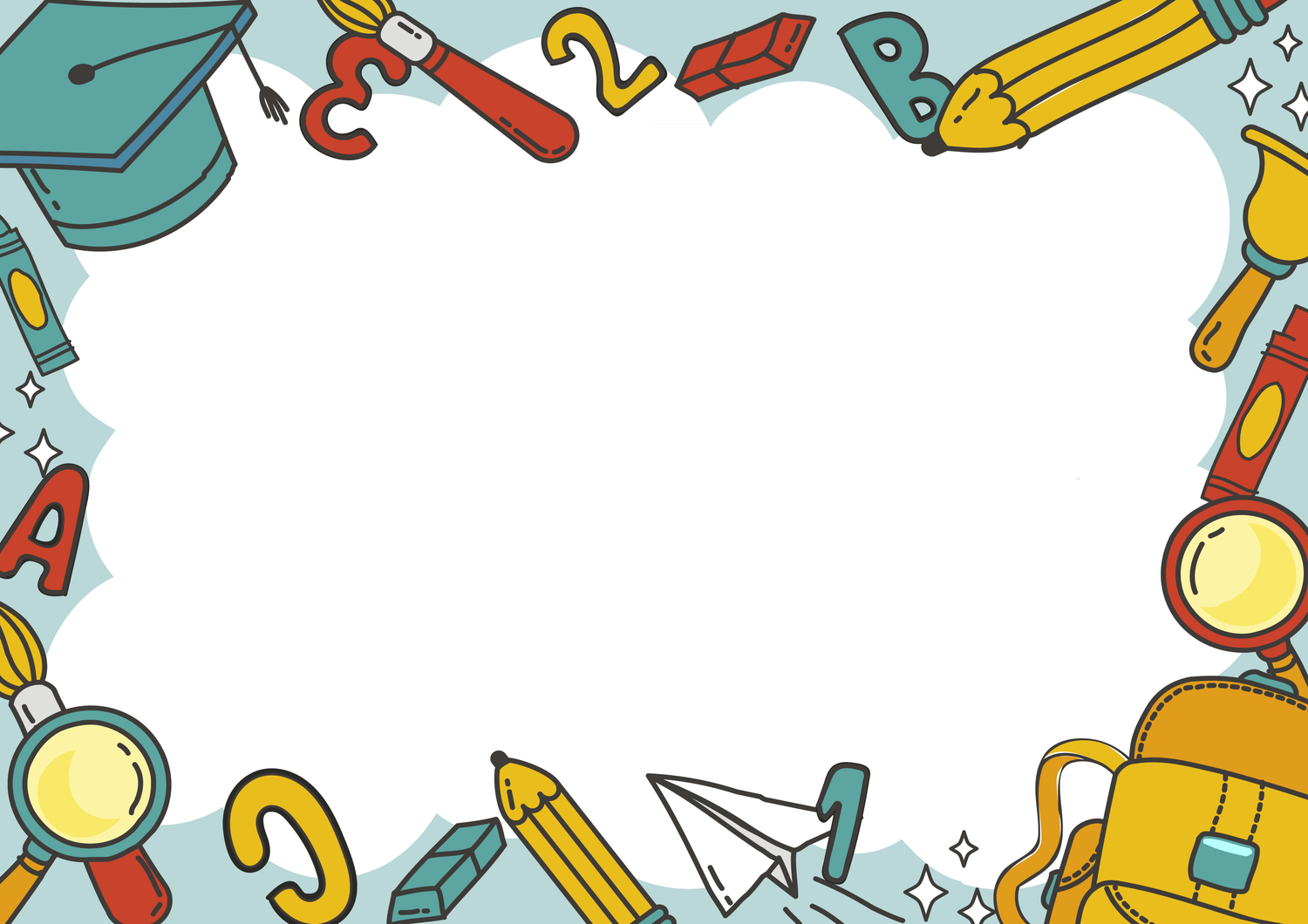 Таблица сложения в пределах 20
Способ 1 
«Часы»
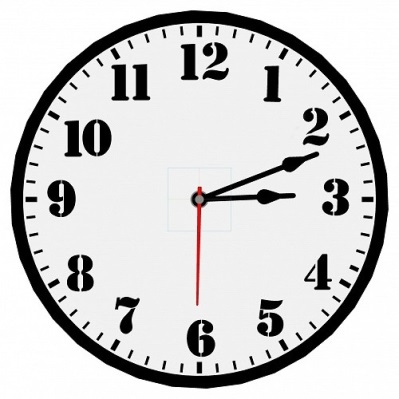 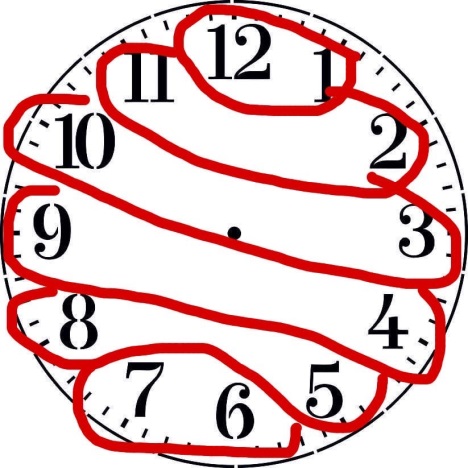 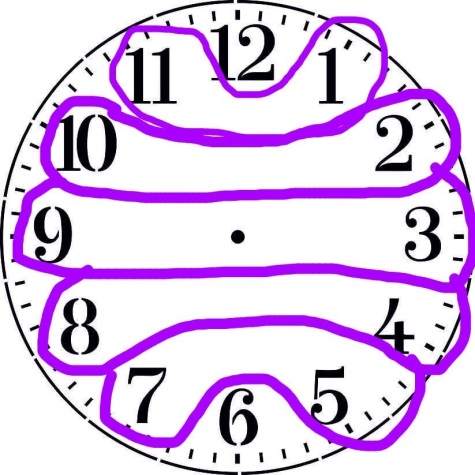 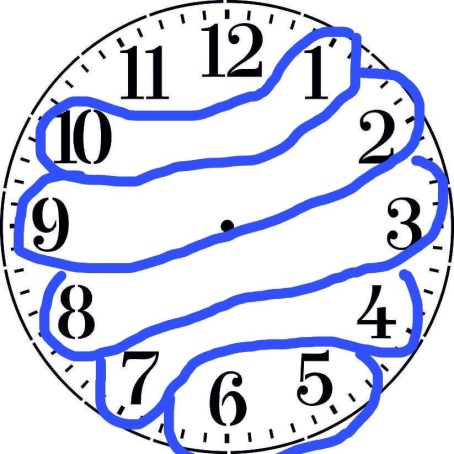 11
12
13
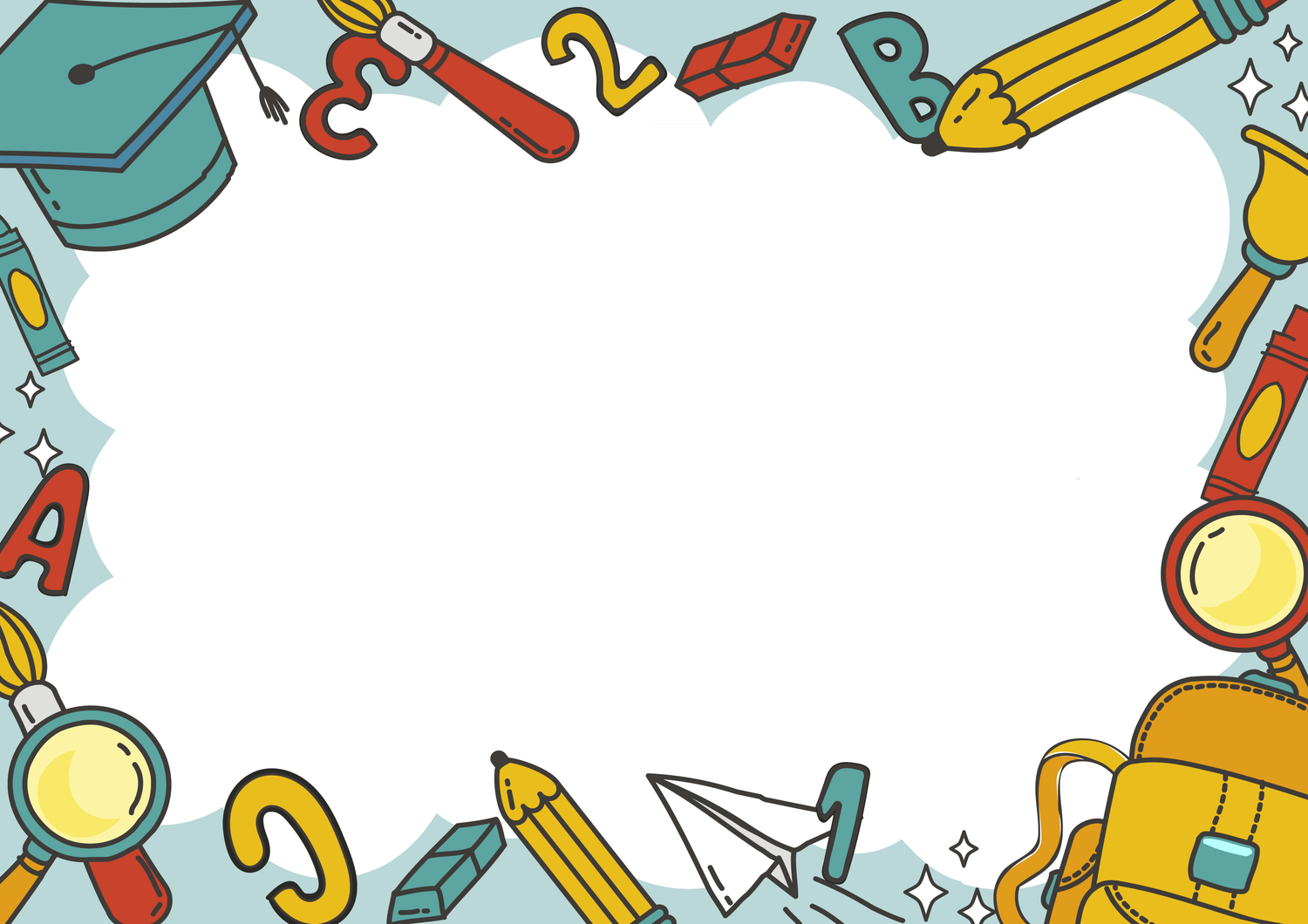 Таблица сложения в пределах 20
Способ 2
 «Добавление»
12 – 5 = 7
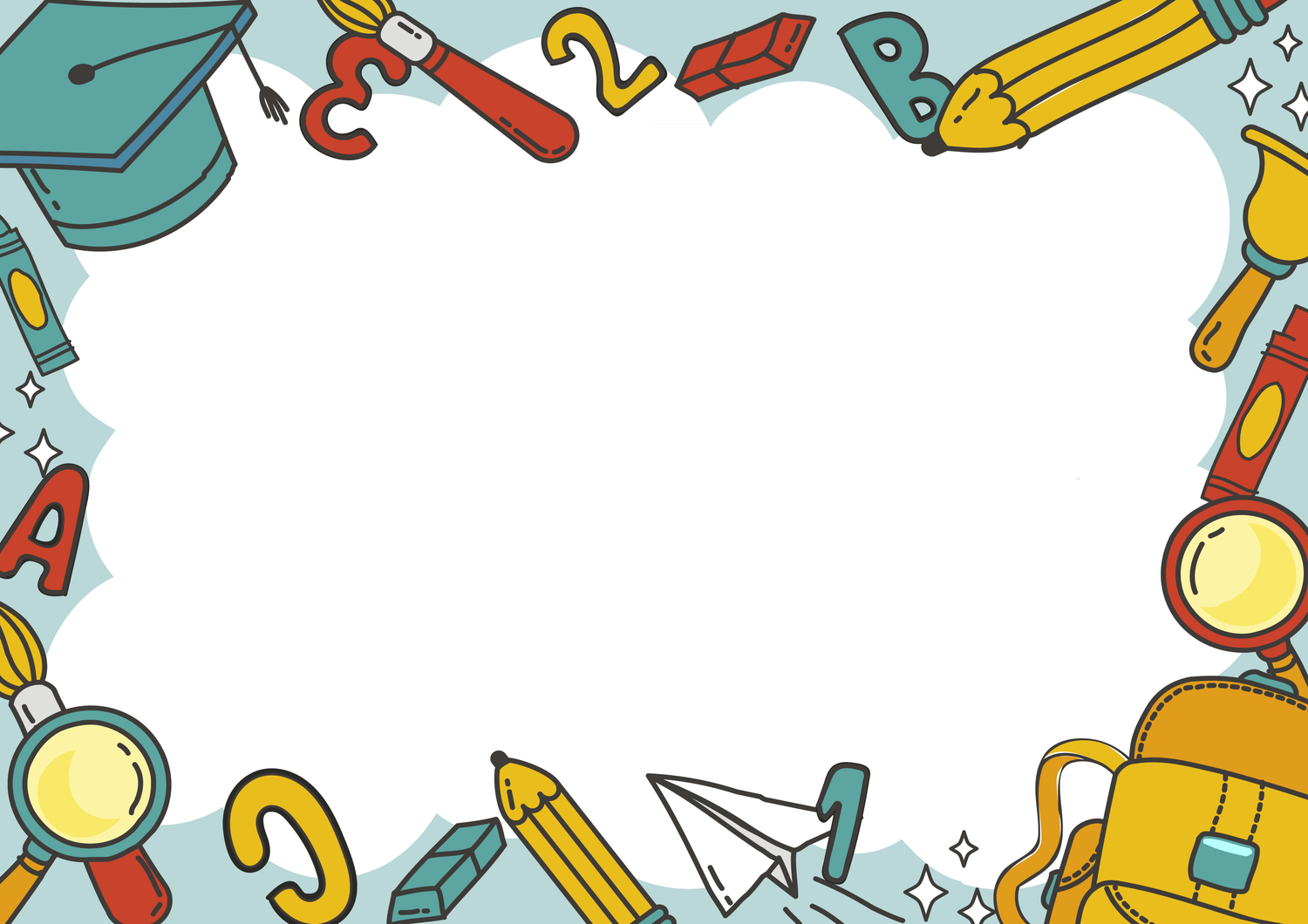 Умножение на 11
Вариант № 1
43    11 = 4(4+3)3=473
Вариант№ 2
94    11 = 9(9+4)4= 9(13)4= = (9 + 1) 34=1034
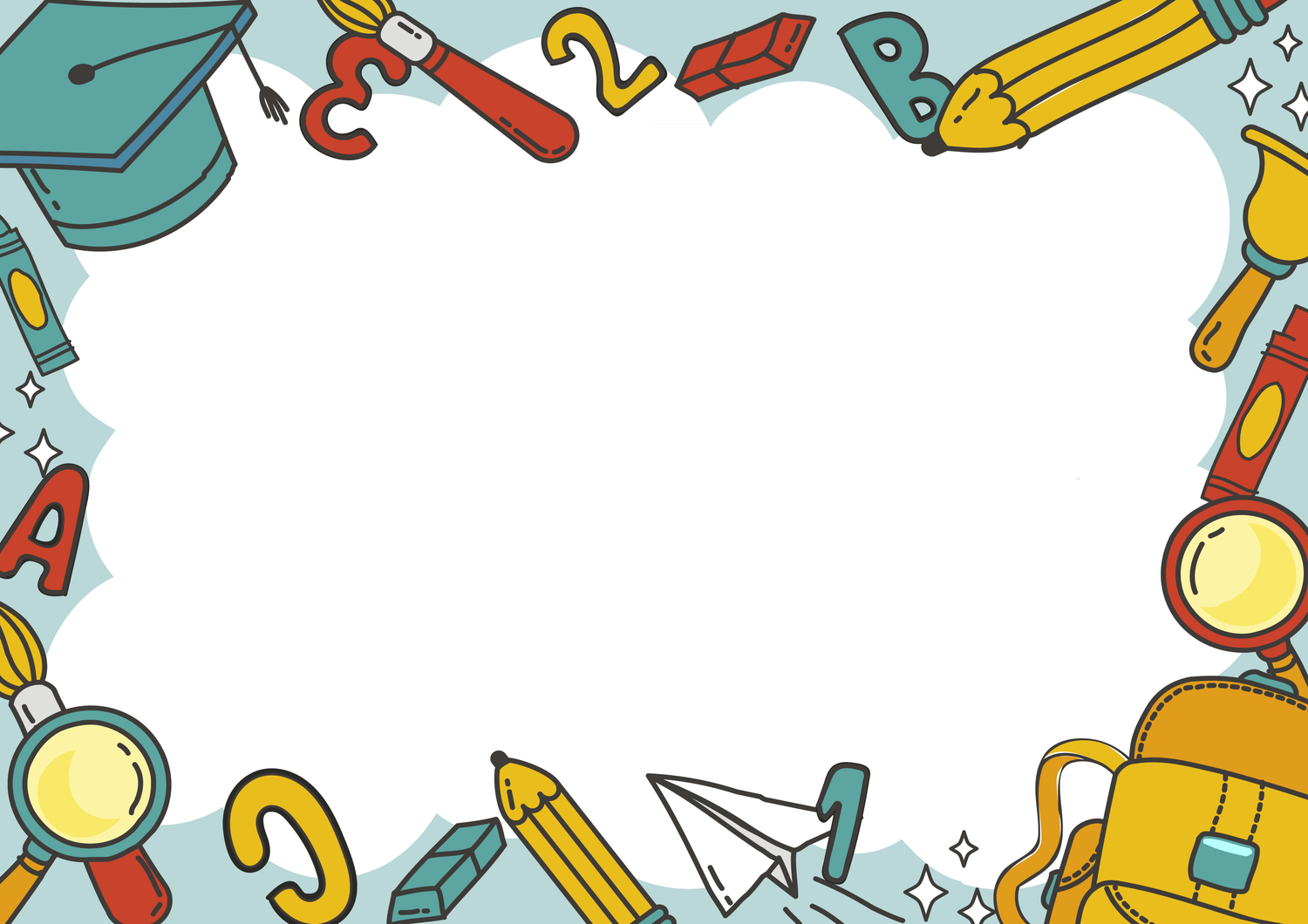 Умножение двузначного числа на 101
34     101 = 3434
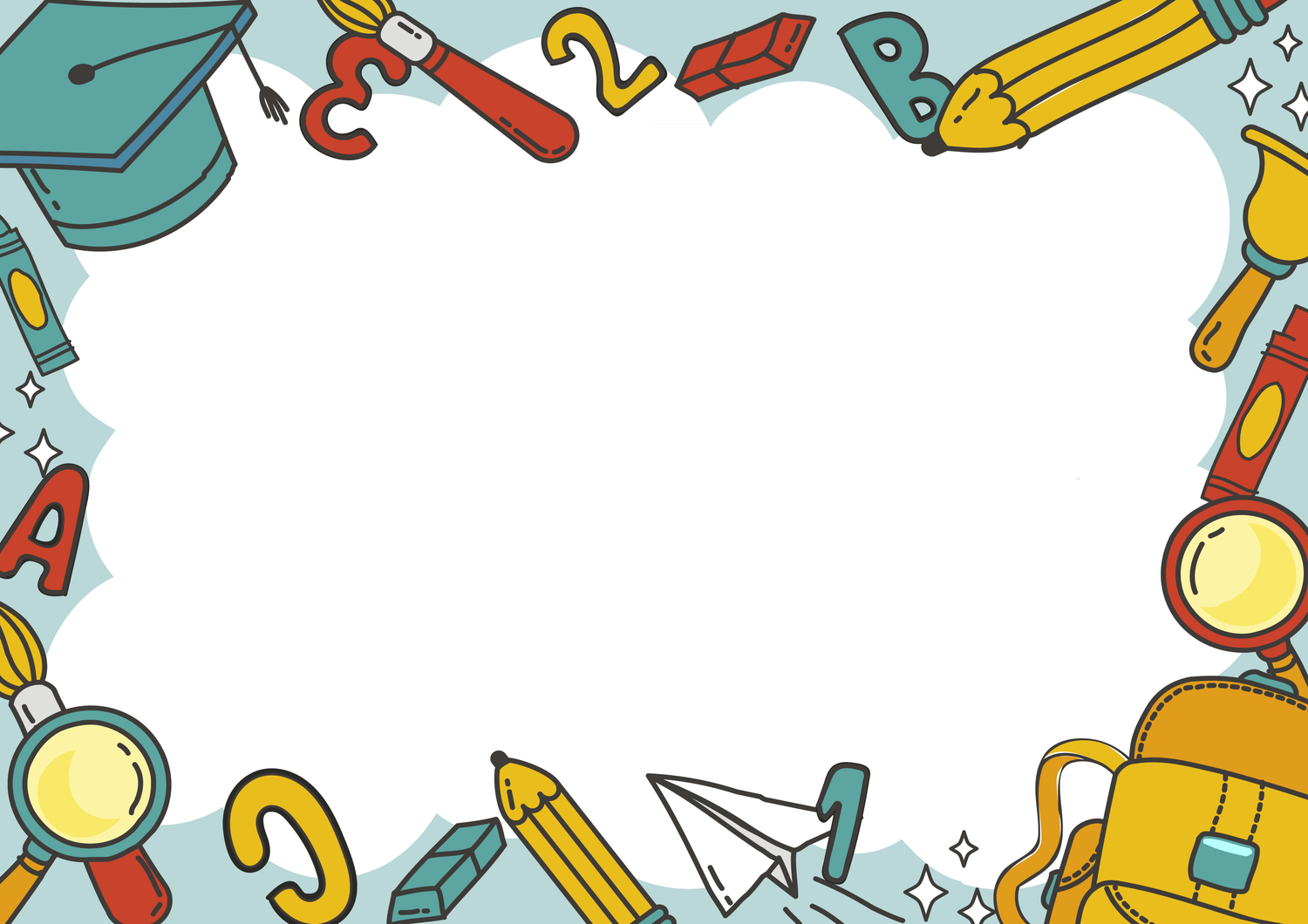 Умножение чисел, близких к 100
94    97 (дополнения 6 и 3)
(94-3) сотни + 6    3 = 9118
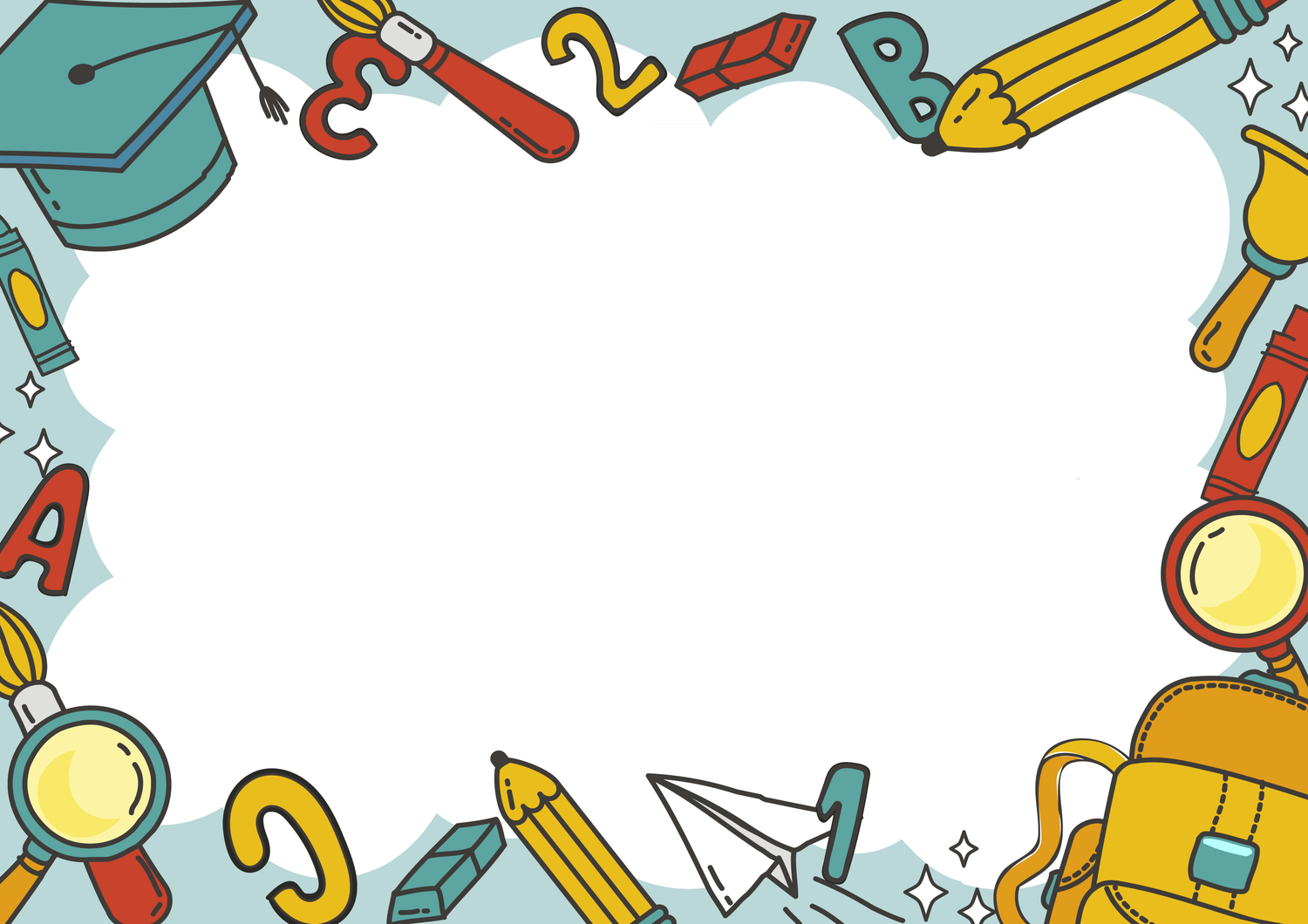 Умножение двузначных чисел, у которых цифры единиц одинаковые, а сумма цифр десятков составляет 10
35    75 = (3    7 +5) сотни + 5    5 = 2625
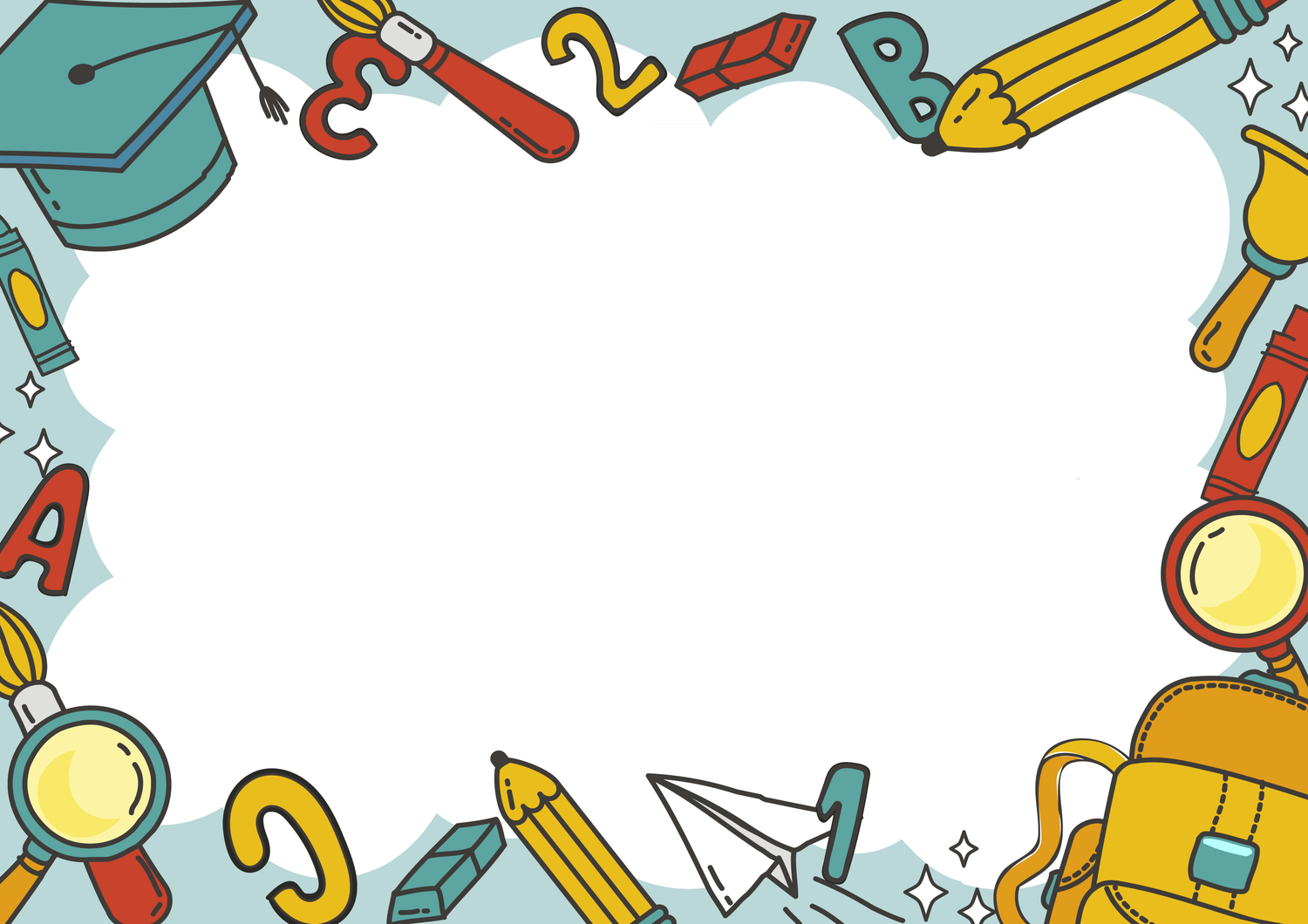 Японский способ умножения
Китайский способ умножения
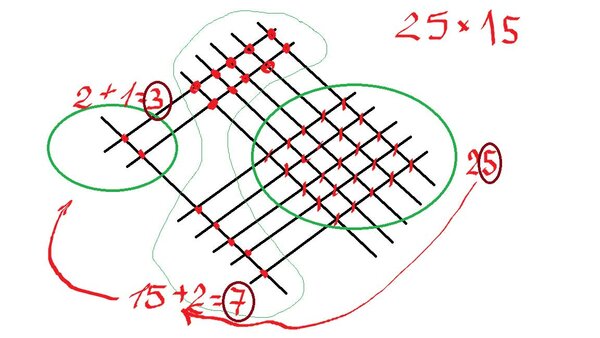 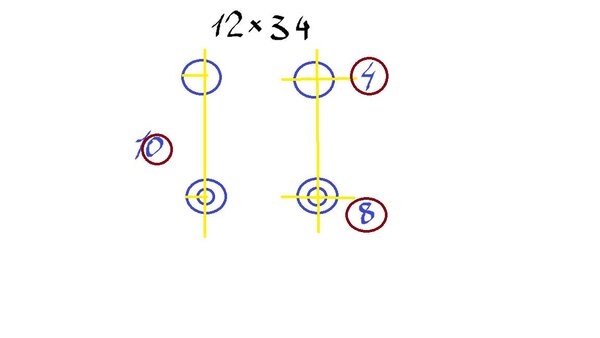 Итальянский способ умножения
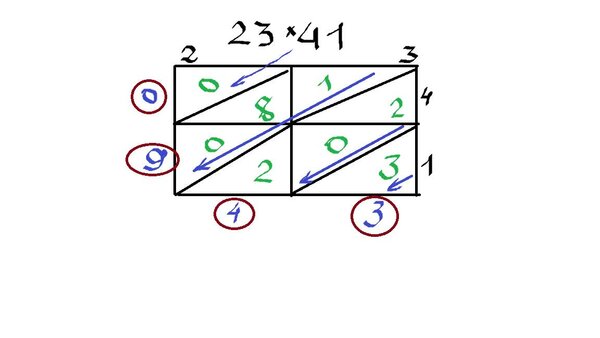